3
15
1
70
25
24
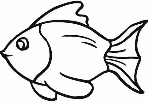 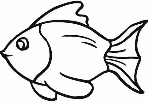 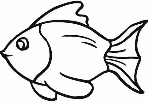 Все получилось,
делал(а) сам(а).
Делал(а) сам(а),
но есть ошибки.
Задание 
не понял(а)
3
15
1
70
25
24
Закрепление и повторение
сложения и вычитания
в пределах 100
3
15
1
70
25
24
3
15
1
24
70
25
Цена детского билета 15 рублей, взрослого - 30 рублей. Сколько сдачи можно получить со 100 рублей?
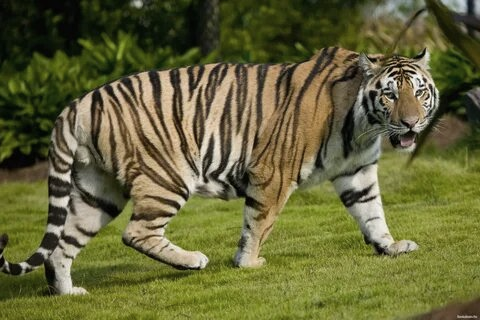 Детский билет
Цена: 15 руб.
контроль
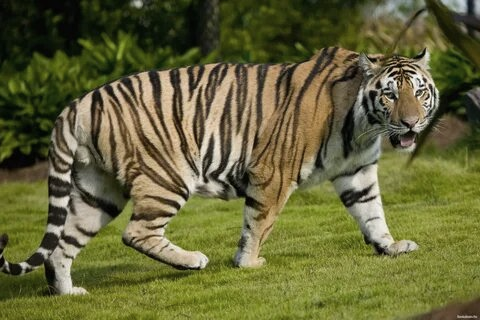 контроль
Взрослый билет
Цена: 30 руб.
Эти животные могут на суше при беге развивать скорость до 40 км/ч, но обычно ходят не спеша.  Продолжительность жизни этих животных в среднем 30 лет, но в зоопарках могут жить до 45 лет. Врагов у них нет, если не считать человека.
Сосчитайте на сколько меньше живут эти животные в природе, чем в зоопарке.
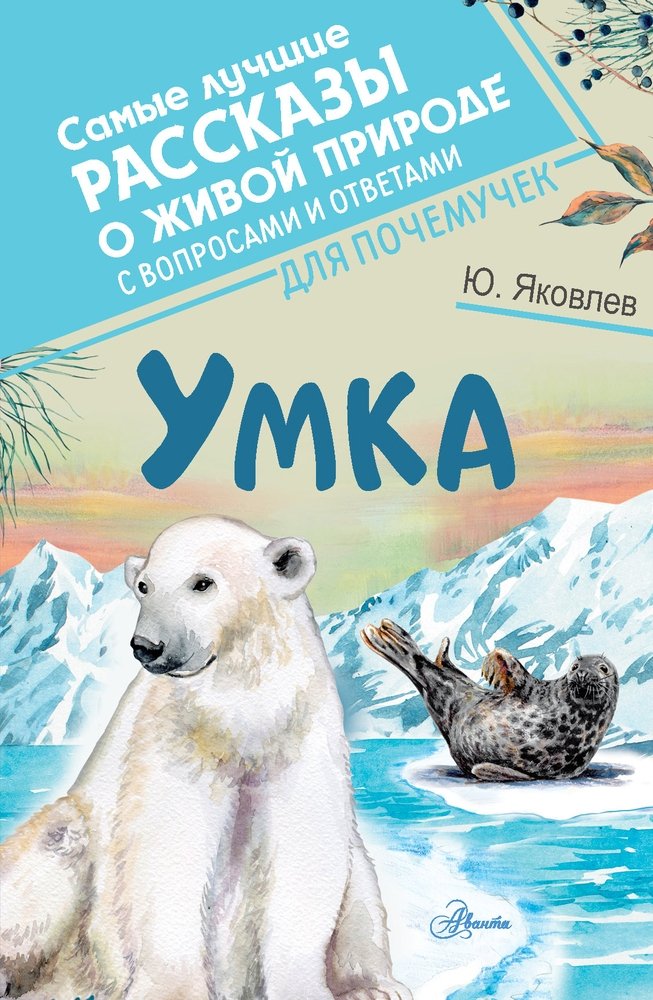 У
М
К
А
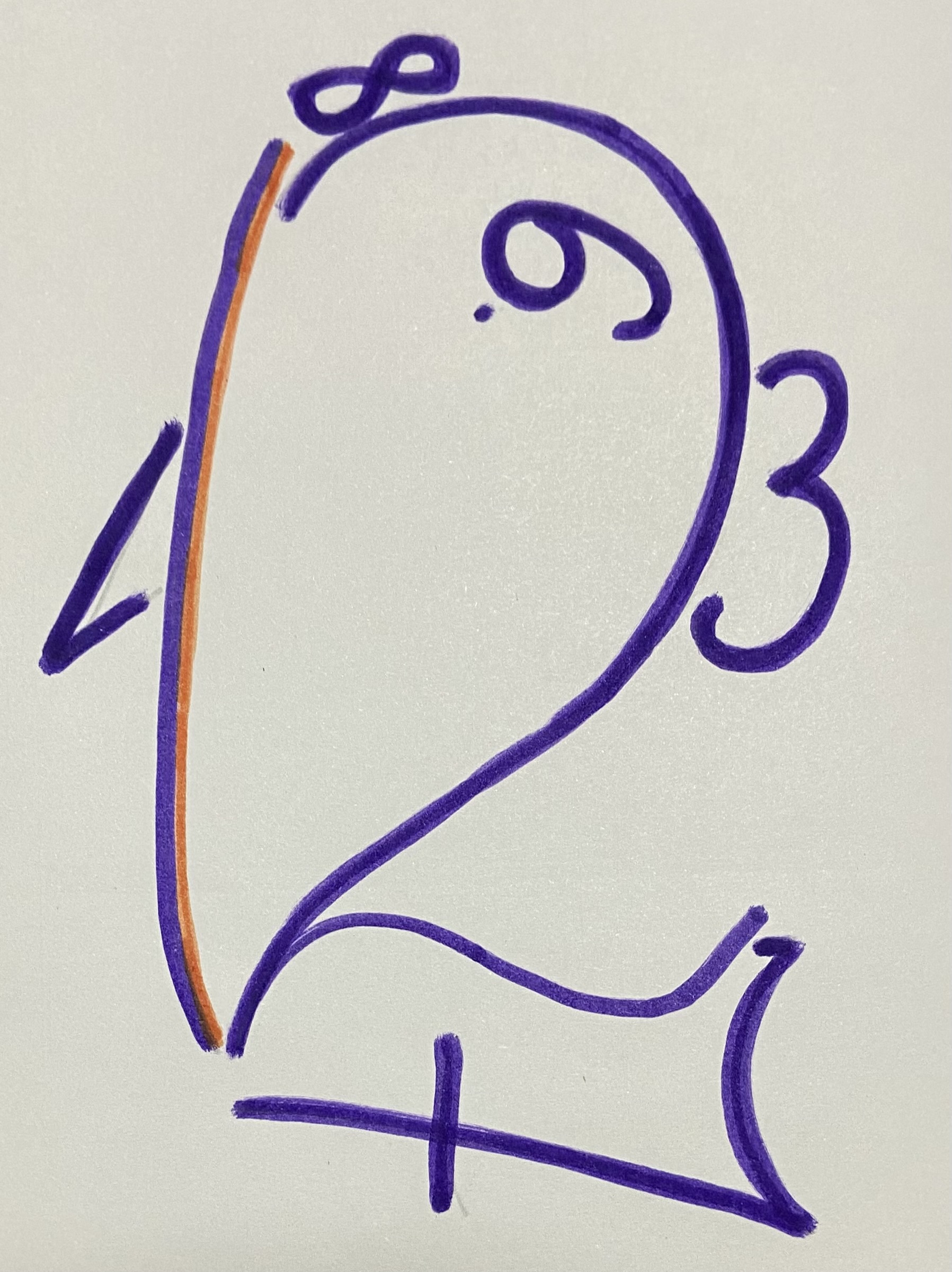 изограф
27 февраля
Международный день
                     белого медведя
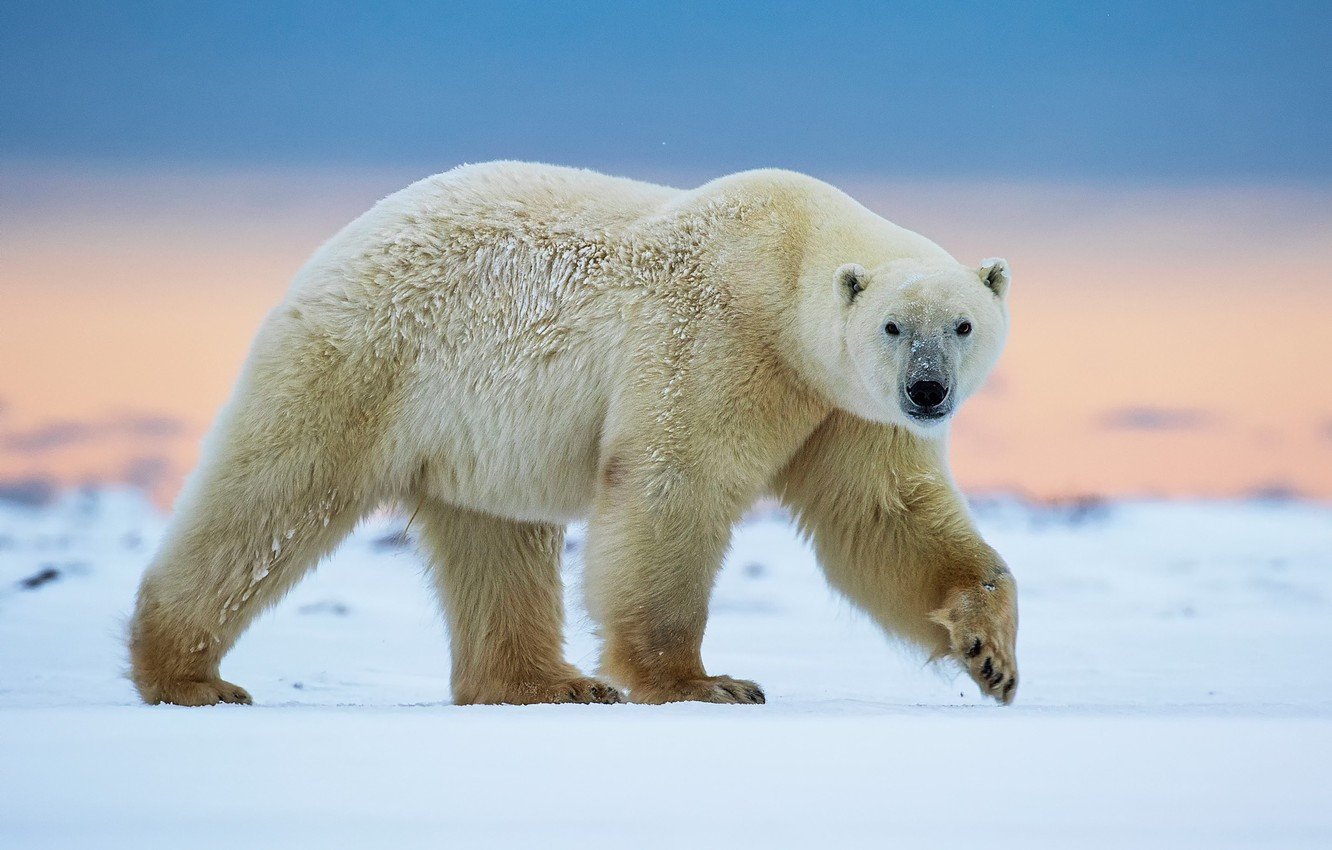 На уроке мне понравилось …
Было интересно, когда …
Я хочу сказать спасибо …